A Family of Believers:Called and Sent by Jesus
Holy Families, Imperfect Families
Let’s touch base as we begin…
Note: We plan to display this slide 15 minutes before the scheduled start of the gathering. 
Using the chat, please share your favorite memory of Christmas 2020.
Please remember to have your candle and Bible, handout (or a piece of paper), and something to write with ready when we begin!
Opening sketch and music
We asked some households to make short videos showing themselves getting ready for Faith Formation. We then put them together to make one video, about three minutes in length. We play it about three minutes before the gathering begins. 
Note: John Roberto urges parishes to think in “seasons” of about three months this year. We are using the new videos we used in December
After the video, we have a little music and a slide to signal that it’s time to begin.
Welcome!
When on Zoom….
Please keep your cameras on, if possible. We want to see you!
Please keep your mic muted unless invited to unmute.
Please use the chat function to ask questions or comment. A member of the team will respond.
We suggest you use speaker view, so you can clearly see who is talking when a team member is on live. 
Reminder: Take 5 offers an opportunity to discuss within your household – or journal if you are watching alone.
What’s Happening at the Parish?
Using the Twelve Days of Christmas as a theme, we create a slide show of things happening at the parish since we last gathered in December.
SettingtheContext
Fr. Tim or a member of the team previews the topic of our gathering and shares how it fits into the focus for the whole year.
Take 5
We have people in our lives whom we go to for advice, help, etc. They are the wisdom figures in our lives. 
On the activity sheet, you will see a planet. In the planet, write the names of the members of your household. 
In the orbit around the planet, write the names of the wisdom figures in your lives. 
We will Take 5 to do this. 

(See the opening activity in the script for a fuller explanation of this)
CalltoPrayer
We took a short video of one of our families preparing their prayer space and then beginning prayer together. It is available in the videos section of the Virtual Family of Believers website, or you can have one of your families make a video.
Opening Prayer
The story of the Presentation in the Temple (Luke 2:22,25-33,36-40)
OpeningPrayer
Litany of Saints

Response: 
Pray for us!
Bible Stories of the Holy Family
Matthew 2:13-15; 19-23 

What change of plans did the holy family experience? 
What guidance did Joseph receive and how do you think they felt about it? 
Can you think of a time when something you didn’t expect happened to your family? What happened? How did you feel? What guidance did you receive? What did you do? How did God help you?
Bible Stories of the Holy Family
Luke 2:41-52

What happened in the story from Luke? How do you think Mary, Joseph, and Jesus each felt? 
When things don’t go as planned in your family, what do you do? How do you handle it? How does God help you?
What can the holy family show us about how to work together when our plans come undone?
ParishConnection
Write down some words of wisdom you have learned, that you want to share with others
Send us these words of wisdom, and we will create our own book of wisdom to be shared next month

This activity is explained in greater detail in the script.
Kitchen Table Faith
We will explain the website for families who are new this month,  remind households to engage with the website, and highlight some areas for them.
Closing Activity
On the opening activity page, write the fears and frustrations as well as some joys and hopes you experience as a household. 
Give those gratitudes and fears  to Jesus. 
When we are done tonight, place the page in your Bible or on the family prayer space.

See the script for a fuller explanation of this activity.
Announcements
Closing Prayer
God of the living,in whose image we have been formed,open our minds and hearts to Jesus your Son.
May our households be built on a foundation of faithand our lives be shaped by your living Word.
May our words and deedsannounce your faithful love to all the world.
We ask this through Christ our Lord. Amen. 
Leader: Go in the Peace of Christ. 
All: Thanks be to God!

Note: We are using this as the closing prayer every month this year. We sent it in prayer card form to the families before the first gathering, in case they wanted to print it out. We will always have it on a slide for them as well.
Thank you!
Thank you for joining us for Faith Formation L!VE!
Join us next month for “Jesus Proclaiming in Word and Deed” 
 Visit Kitchen Table Faith
Send in your Parish Connection
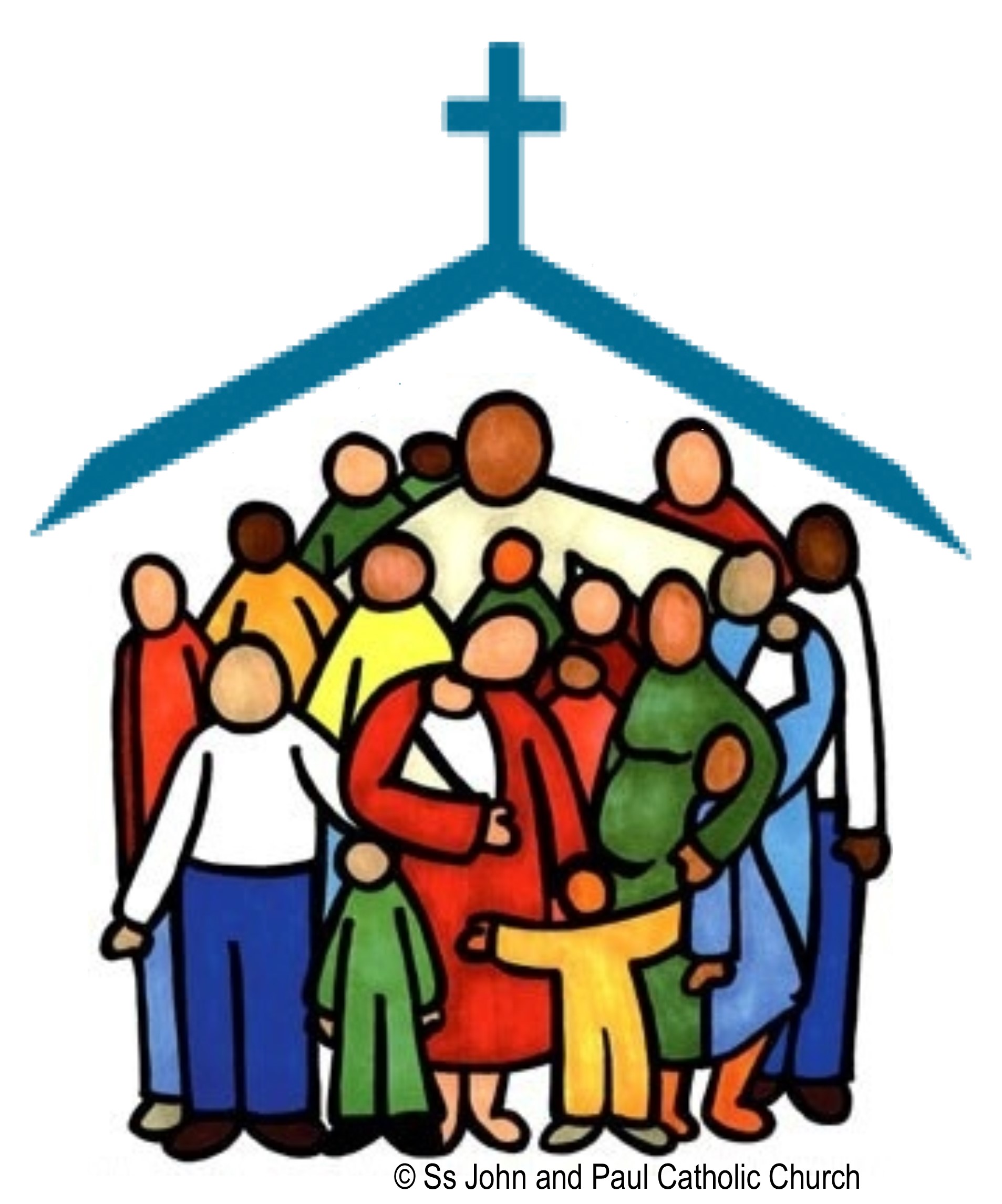 Check-in
After the official gatherings ends, we to stay on for a few minutes to let people unmute their mics and say “hello” to each other, etc.